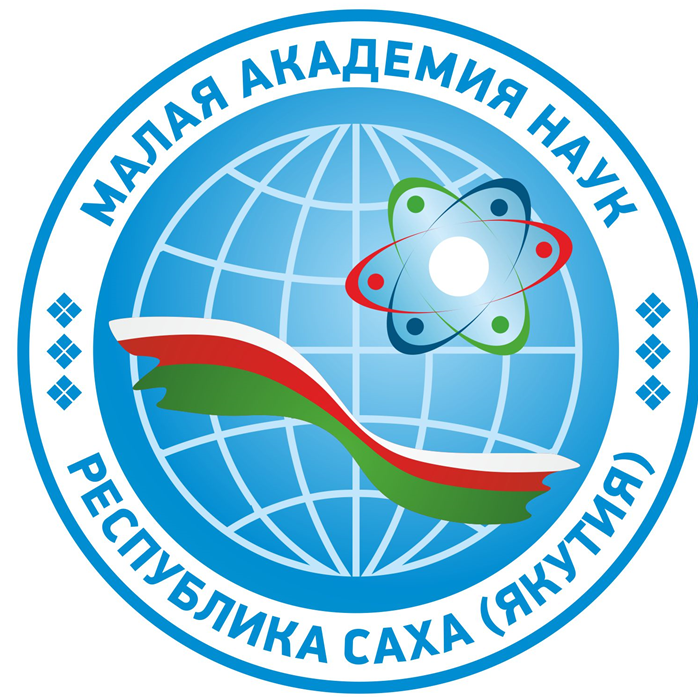 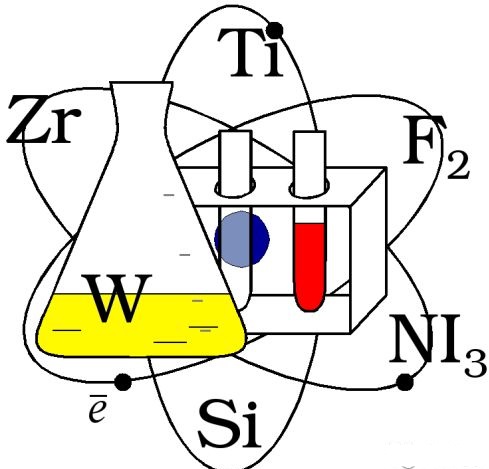 Основные классы и генетическая связь неорганических соединений. Оксиды, основания, кислоты, соли: классификация, химические свойства. Занятия 2.
Кафедра химии
Составитель: Соколова М.Д. – зав. кафедрой, д.т.н., доцент
Основания (гидроксиды): Классификация. Химические свойства
Классификация оснований
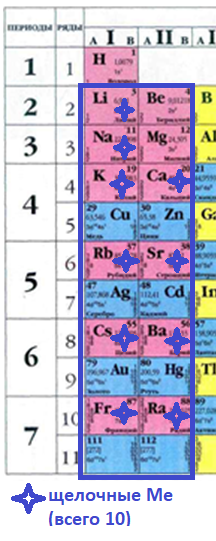 Образуют все остальные Ме в таблице Менделеева
Основания
ОН-
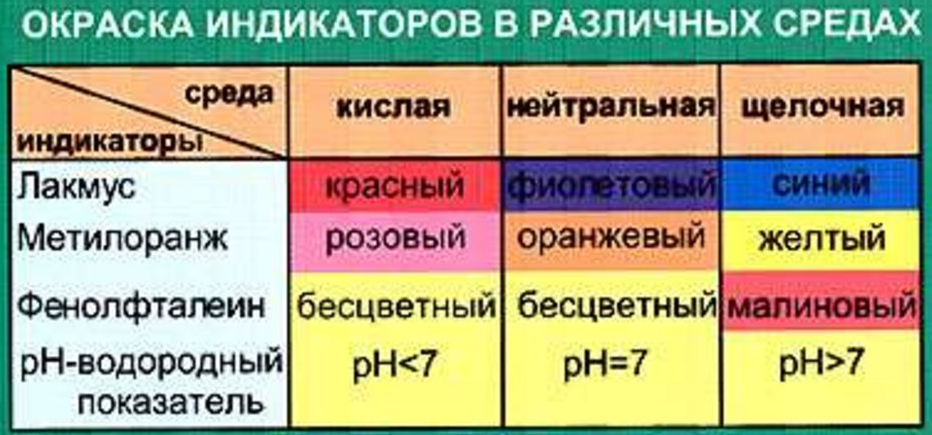 Растворимые в воде
(Щелочи)
Нерастворимые
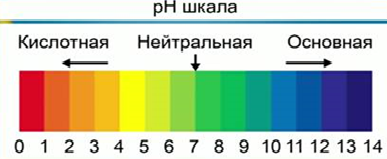 Основание: Получение. Химические свойства
Задание 1:
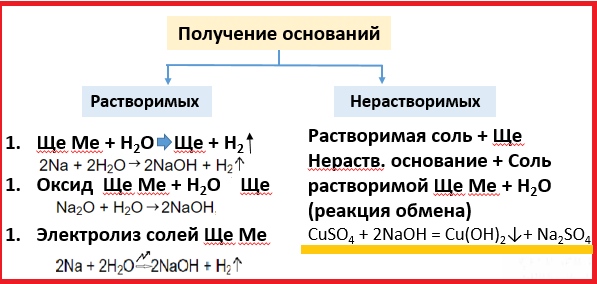 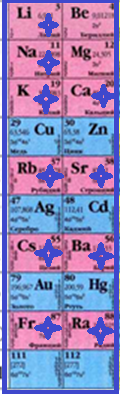 Приведите примеры реакций по таблице «Химические свойства оснований»
Задание 2:
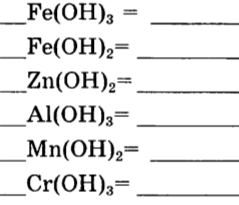 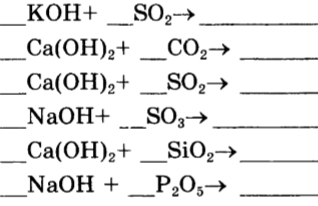 Ще – щелочь,  Ще Ме – щелочной металл
Химические свойства оснований
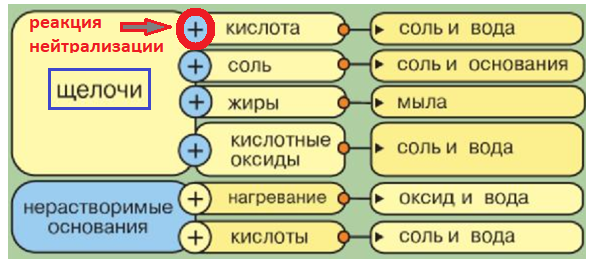 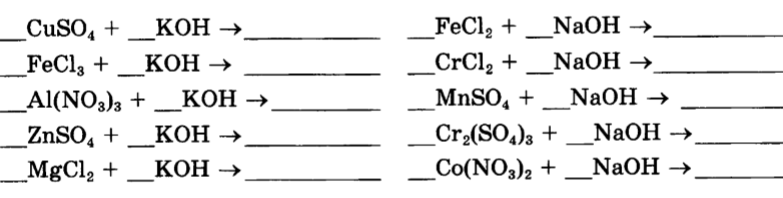 Кислоты: Классификация
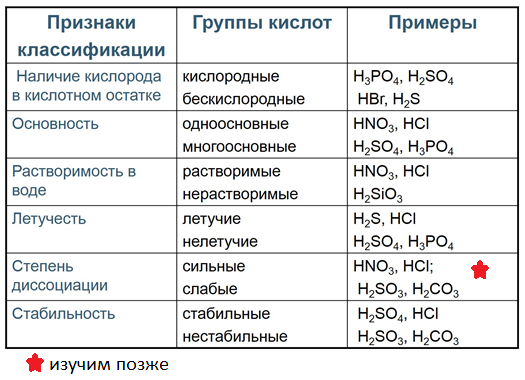 классификация кислот не совсем соответствует их химическим свойствам
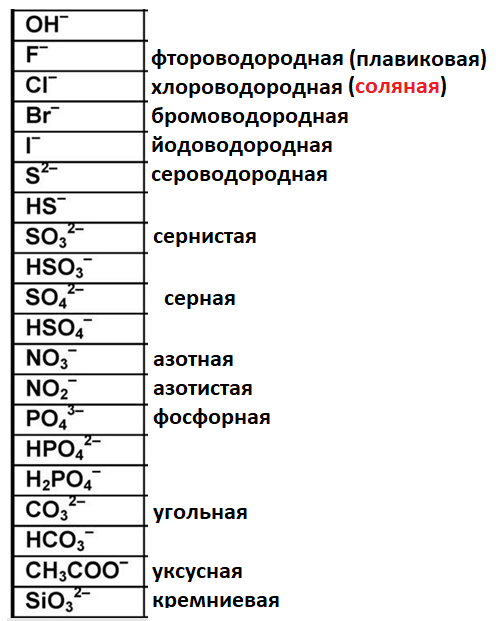 Задание 1: 
1. Назовите одно-, двух-, трехосновные кислоты.
Кислоты: получение и химические свойства
Химические свойства
Получение
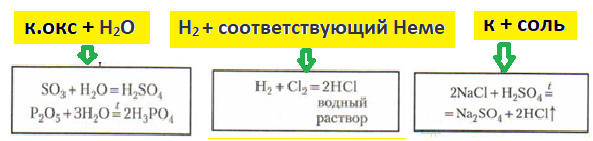 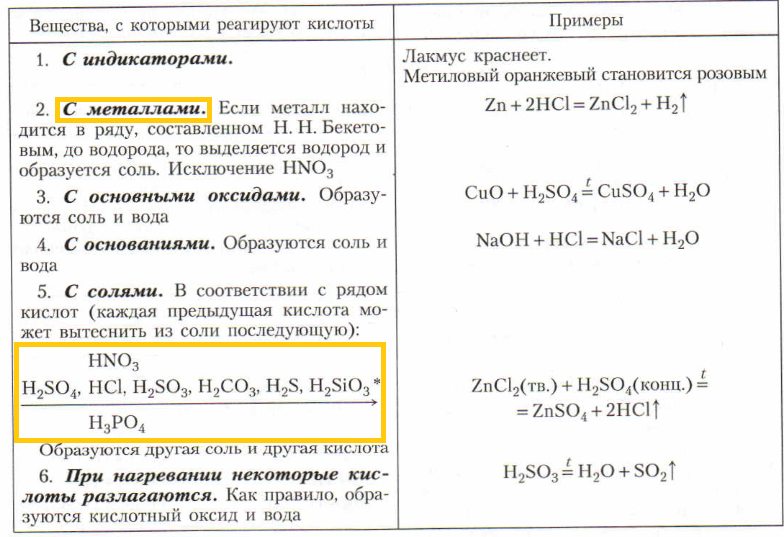 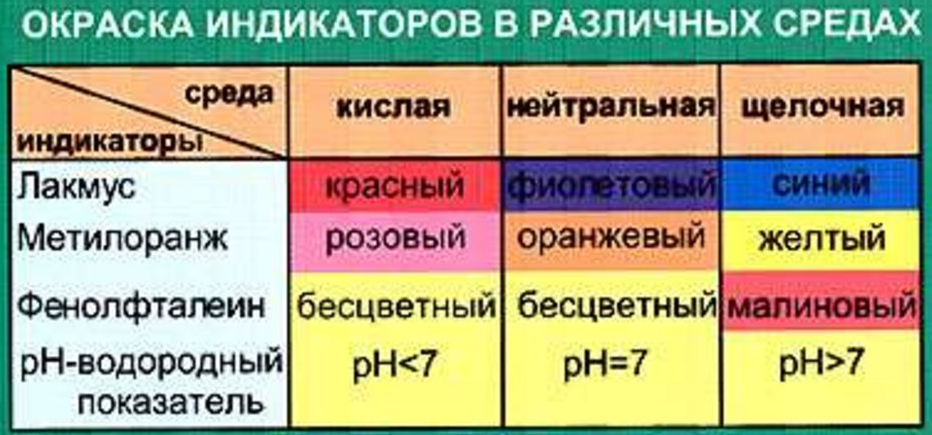 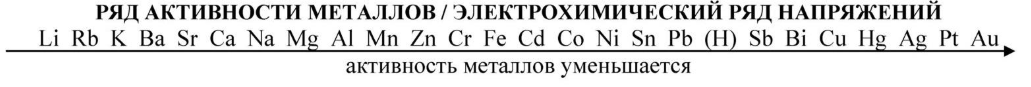 Соли: получение
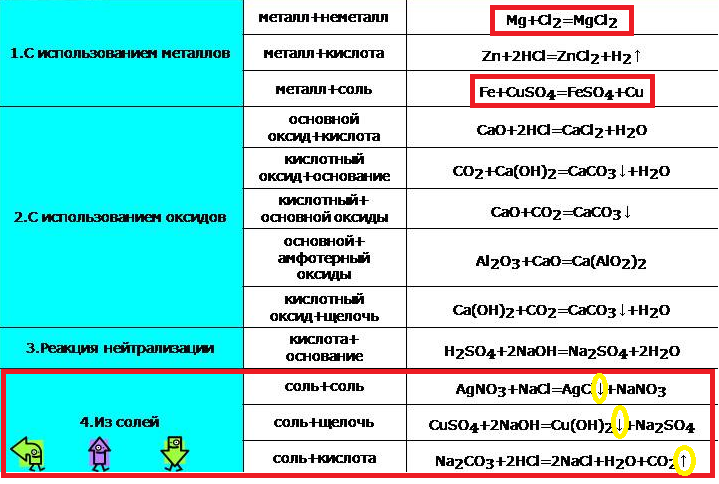 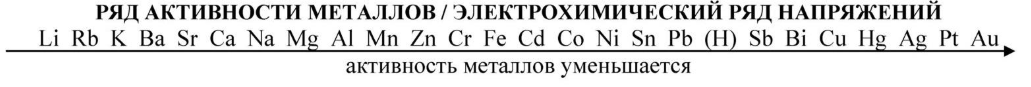 Соли: химические свойства
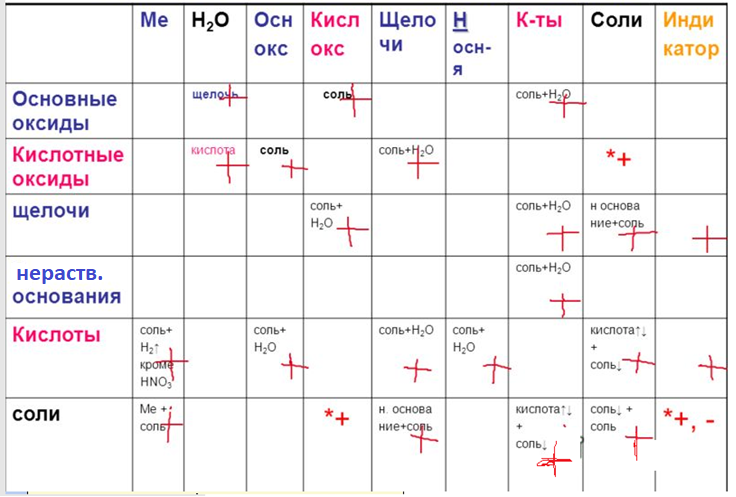 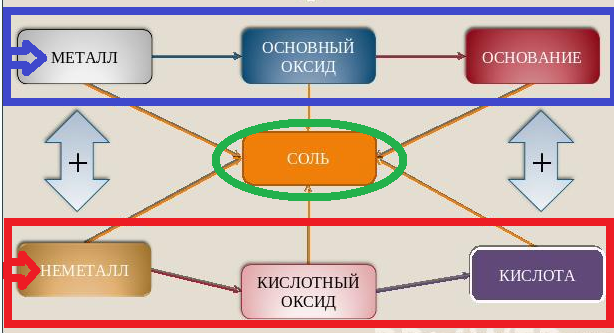 Домашнее задание
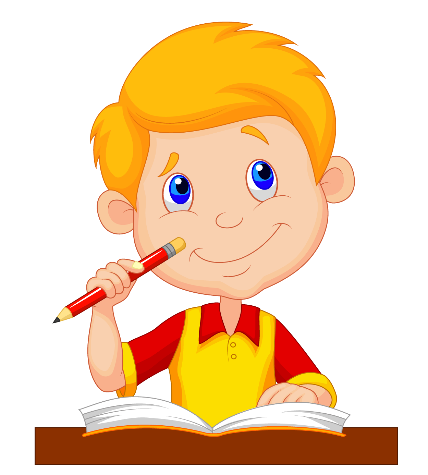 Задание 1.
Задание 2.
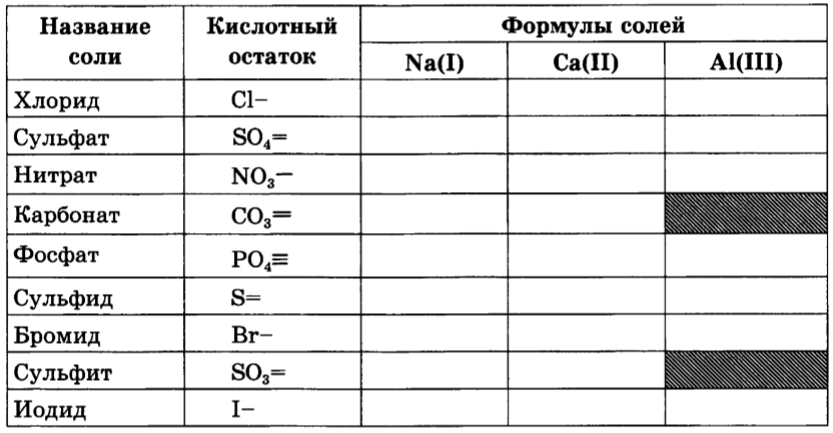 Используя растворы серной кислоты, гидроксид бария и бромид железа (II) получите с помощью реакций максимально большое количество сложных веществ.
Задание 3. Запишите уравнения, при помощи которых можно осуществить следующие превращения
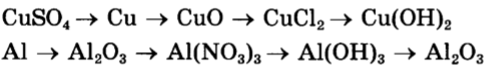 В школьном коридоре были найдены два обрывка разорванных шпаргалок. На одном были написаны формулы исходных веществ, на другом – продуктов реакции. Ваша задача восстановить недостающие части